Первая российская революция
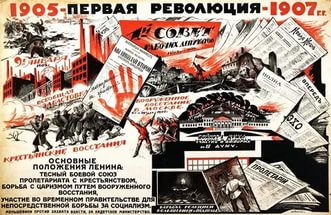 Причины революции:
1. Отсутствие политических свобод и парламента как формы представительной власти;
2. Нерешенность аграрного вопроса (малоземелье крестьян, выкупные платежи); 
3. Тяжелое положение рабочего класса;
4. Неудачный ход и поражение России в Русско-Японской войне 1904-1905 г.
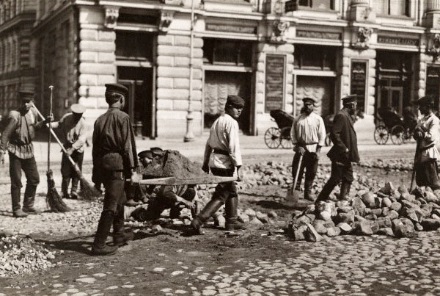 Начало революции9января 1905г. (стр.33 учебника –Из петиции рабочих царю)
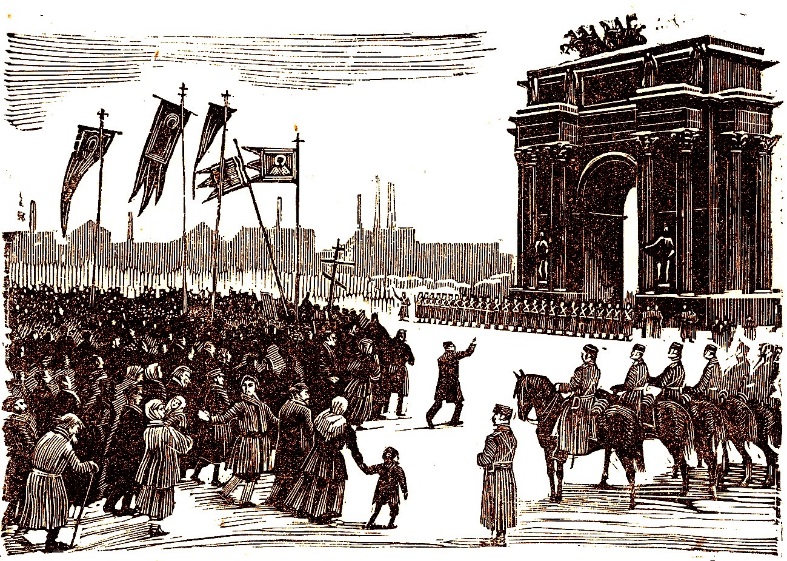 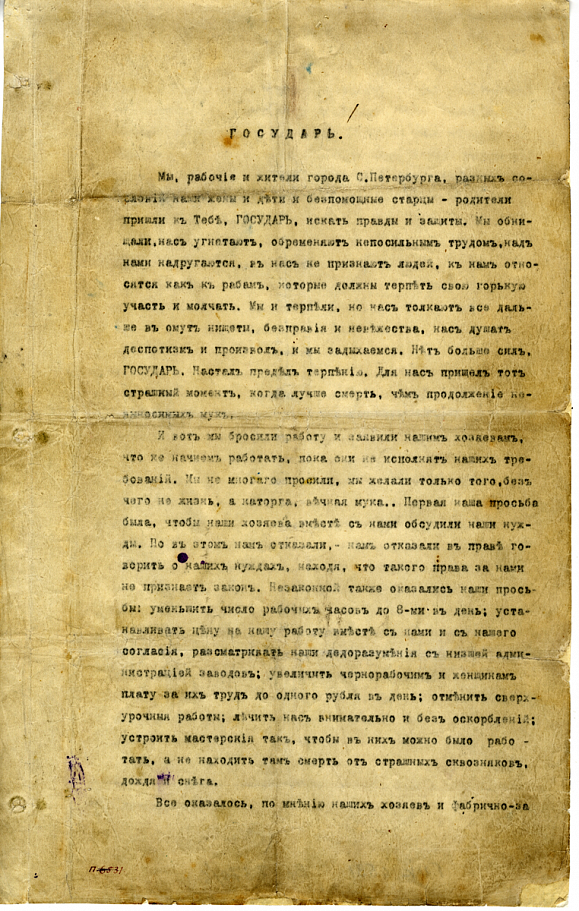 Определите, каков характер приведенных требований?
Характер революции буржуазно-демократический
По составу участников была ОБЩЕНАРОДНОЙ
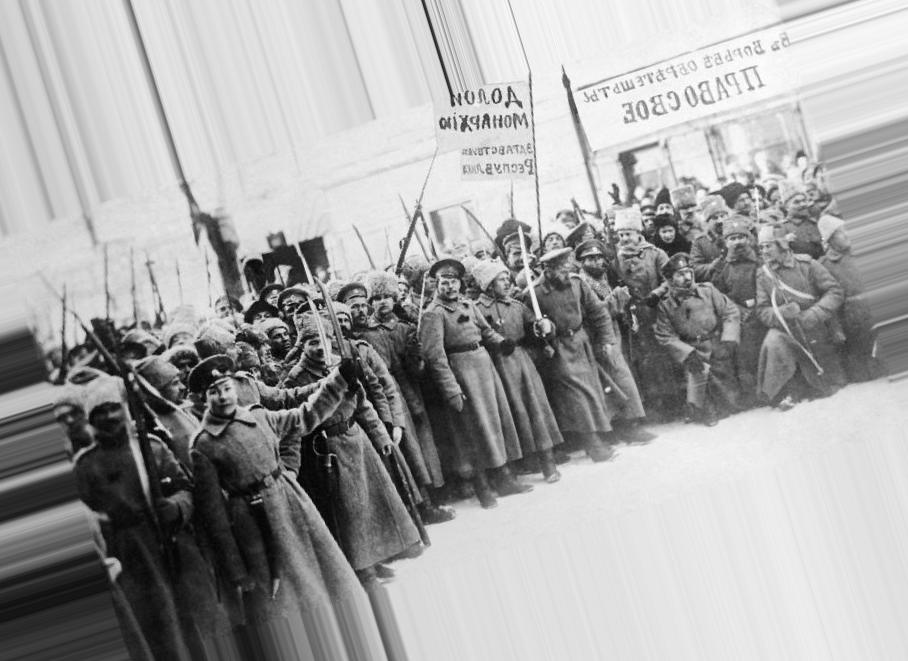 Цели революции:
1. Свержение самодержавия;
2. Установление демократической республики;
3. Введение демократических свобод;
4. Ликвидация помещичьего землевладения и наделение крестьян землей;
5. Сокращение рабочего дня до 8 часов;
6. Признание прав рабочих на стачки и создание профессиональных союзов.
Прочитайте отрывок из манифеста 17 октября 1905г.Какие права получило российское население? Оцените значение Манифеста.
СТР. 41 В УЧЕБНИКЕ , ВЫПИСАТЬ ИТОГИ РЕВОЛЮЦИИ В ТЕТРАДЬ
д/з п.5